INFLAMMATION AND REPAIR
Lecture 3
Chemical Mediators in Inflammation and
Patterns of Acute Inflammation
Foundation block: pathology
Dr. Maha Arafah
2014
1
Outcomes of acute inflammation Different patterns of inflammation Chemical mediators
Objectives
List and describe the outcome of acute inflammation.
Recognize  the different patterns of inflammation.
Chemical mediators of inflammation:
Definition
Know the general principles for chemical mediators.
Know the cellular sources and major effects of the mediators.
List the most likely mediators of each of the steps of inflammation.
Outcomes of Acute Inflammation
Acute inflammation may have one of the four outcomes:
Complete resolution
Healing by connective tissue replacement (fibrosis)
Progression of the tissue response to chronic inflammation 
Abscess formation
4
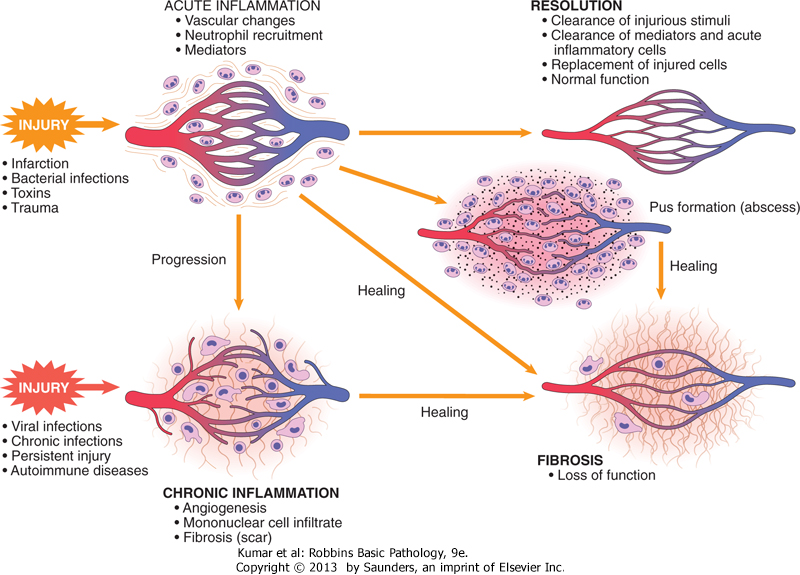 5
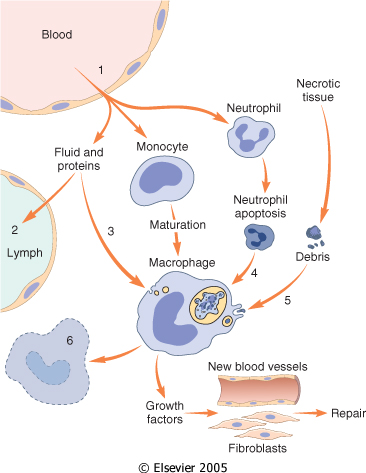 Events in the resolution of inflammation
This involves neutralization, decay, or enzymatic degradation of the various chemical mediators; normalization of vascular permeability; and cessation of leukocyte emigration and apoptosis
The necrotic debris, edema fluid, and inflammatory cells are cleared by phagocytes and lymphatic drainage
6
Objectives
Upon completion of this lecture, the student should: 
List and describe the outcome of acute inflammation.
Recognize  the different pattern of inflammation.
Define the chemical mediators of inflammation.
Know the general principles for chemical mediators.

Know the cellular sources and major effects of the mediators.

List the most likely mediators of each of the steps of inflammation.
Morphologic Patterns of Acute Inflammation
Several types of inflammation vary in their morphology and clinical correlates. Why?
The severity of the reaction
specific cause
the particular tissue 
site involved
8
Morphologic Patterns of Acute Inflammation
SEROUS INFLAMMATION
FIBRINOUS INFLAMMATION
SUPPURATIVE OR PURULENT INFLAMMATION 
ULCERS
9
SEROUS INFLAMMATION: marked by the outpouring of a thin fluid
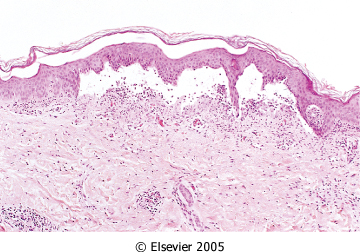 10
FIBRINOUS INFLAMMATION
A fibrinous exudate is characteristic of inflammation in the lining of body cavities, such as the meninges, pericardium and pleura (larger molecules such as fibrinogen pass the vascular barrier)
Fibrinous exudates may be removed by fibrinolysis, if not: it may stimulate the ingrowth of granulation tissue (organization)
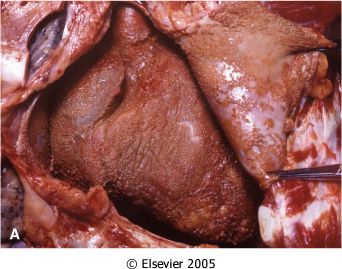 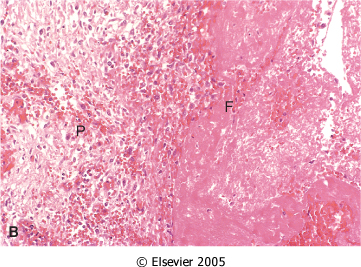 11
Catarrhal inflammation.
Inflammation affects mucosa-lined surfaces with the outpouring of watery mucus
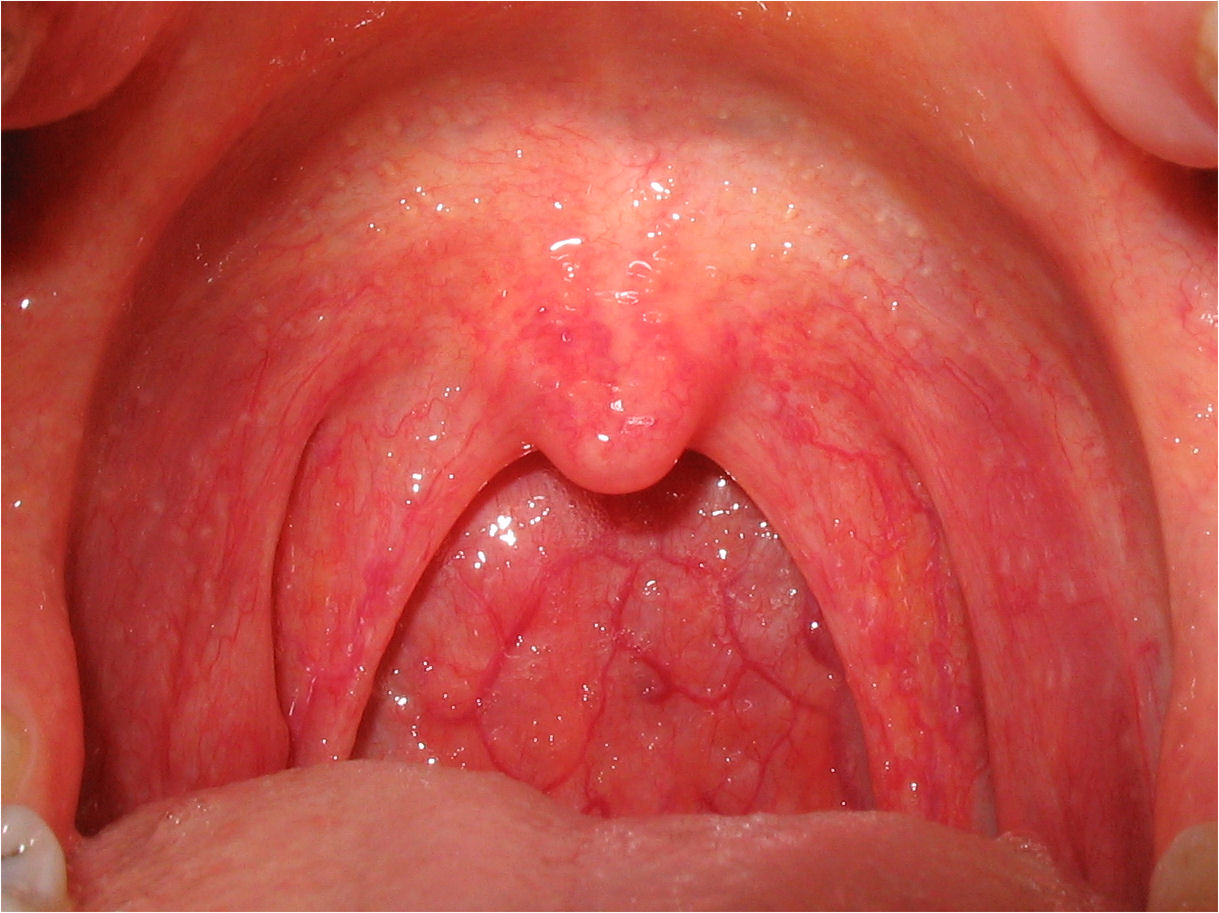 SUPPURATIVE OR PURULENT INFLAMMATION
characterized by the production of large amounts of pus or purulent exudate consisting of neutrophils, necrotic cells, and edema fluid caused by pyogenic (pus-producing) bacteria
13
Suppurative abscess.
An enclosed collection of pus consisits of a mixture of neutrophils and necrotic debris.
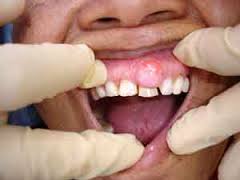 Morphologic Patterns of Acute Inflammation SUPPURATIVE OR PURULENT INFLAMMATION
Abscesses : localized collections of purulent inflammatory tissue caused by suppuration buried in a tissue, an organ, or a confined space
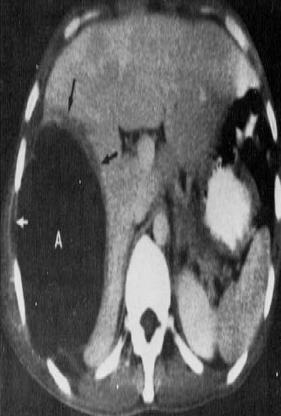 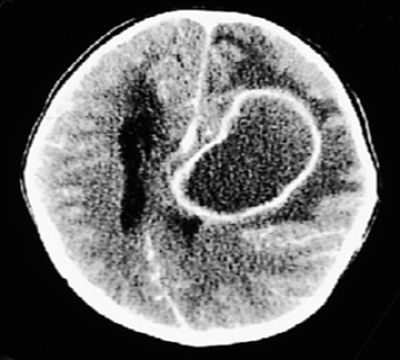 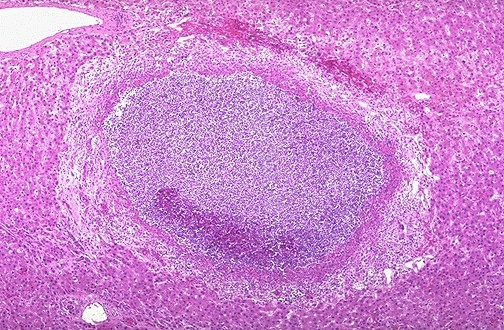 15
ULCERS

An ulcer is a local defect of the surface of an organ or tissue that is produced by the sloughing (shedding) of inflammatory necrotic tissue
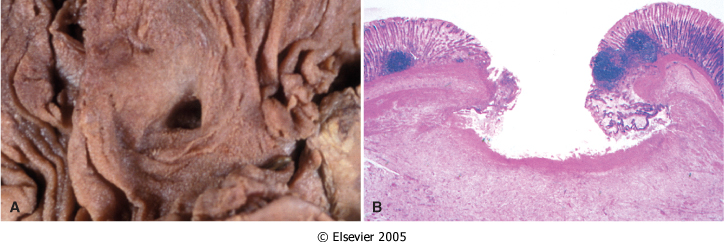 Epithelial Defect
Necrotic base
Fibrinopurulent exudates
Granulation tissue
16
Fibrosis
Fistula
A tract between two surfaces.
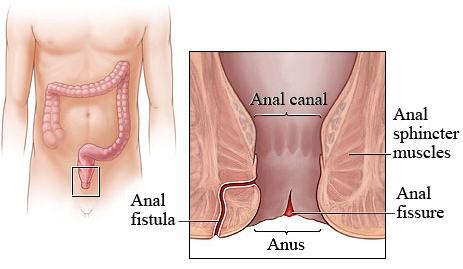 Cellulitis
denotes a spreading acute inflammation through interstitial tissues.
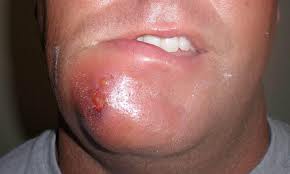 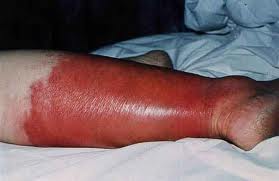 Objectives
Upon completion of this lecture, the student should: 
List and describe the outcome of acute inflammation.
Recognize  the different pattern of inflammation.
Chemical mediators of inflammation:
Definition
Know the general principles for chemical mediators.
Know the cellular sources and major effects of the mediators.
List the most likely mediators of each of the steps of inflammation.
What are mediators?

Chemical mediators of inflammation are substances produced during inflammation inducing a specific events in acute inflammation.
General principles for chemical mediators
The production of active mediators is triggered by:
 microbial products 
host proteins, such as the proteins of the complement, kinin and coagulation systems
 ( these are themselves activated by microbes and damaged tissues)
General principles for chemical mediators
Most mediators have the potential to cause harmful effects.
Therefore, there should be a mechanism to checks and balances their action.

Mediator function is tightly regulated by:
 decay (e.g. AA metabolites)
 inactivated by enzymes (kininase inactivates bradykinin) 
 eliminated ( antioxidants scavenge toxic oxygen metabolites)
Source of Chemical mediators
Cell-derived:
Synthesized as needed (prostaglandin)
Preformed, sequestered and released (mast cell histamine)
Plasma-derived:
Complement
 kinins
coagulation factors

Many in “pro-form” requiring activation (enzymatic cleavage)
[Speaker Notes: .]
Cell-Derived Mediators
Producing cells:

Tissue macrophages
Mast cells
Endothelial cells
Leukocytes
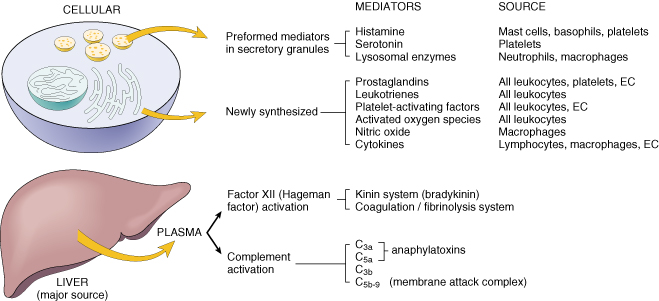 [Speaker Notes: Endothelial cells at the site of inflammation
Leukocytes recruited to the site form the blood]
Vasoactive AminesHistamine & Serotonin
Among first mediators in acute inflammatory reactions
Preformed mediators in secretory granules
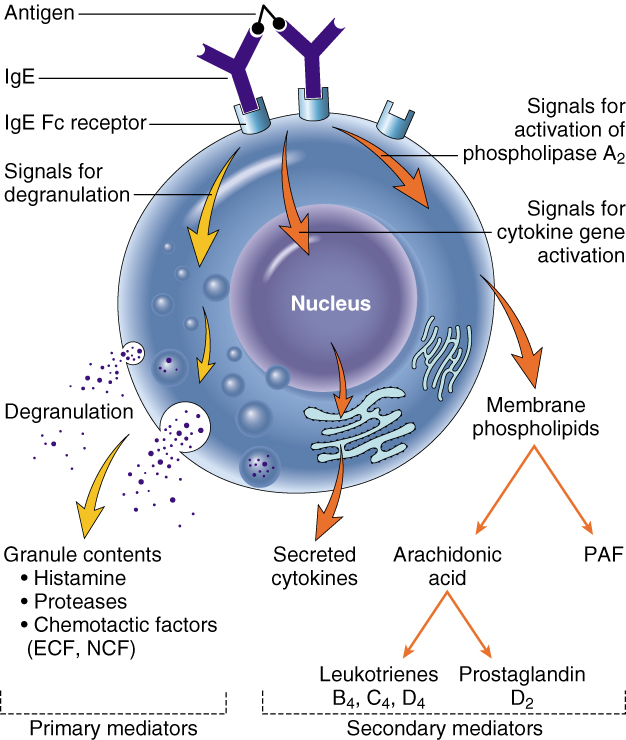 Histamine
Source:
    many cell types, esp. mast cells, circulating basophils, and platelets
Actions: 

ARTERIOLAR DILATION
INCREASED VASCULAR PERMEABILITY (venular gaps)
ENDOTHELIAL ACTIVATION
Stimuli of Release:
Physical injury
Immune reactions
C3a and C5a fragments 
Leukocyte-derived histamine-
releasing proteins
Neuropeptides 
Cytokines (e.g. IL-1 and IL-8)
Inactivated by:
Histaminase
[Speaker Notes: Histamine is the principal mediator of the immediate phase of increased vascular permeability, inducing venular endothelial contraction and interendothelial gaps.]
Serotonin(5-HT)
Source:
Platelets
Action:
Similar to histamine
Stimulus:
Platelet aggregation
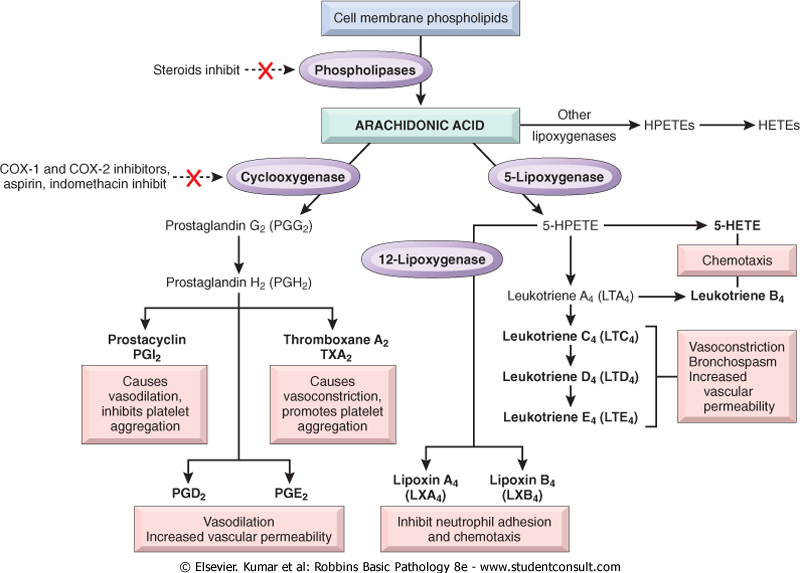 Source:
Leukocytes
Mast cells
Endothelial cells
Platelets
[Speaker Notes: .]
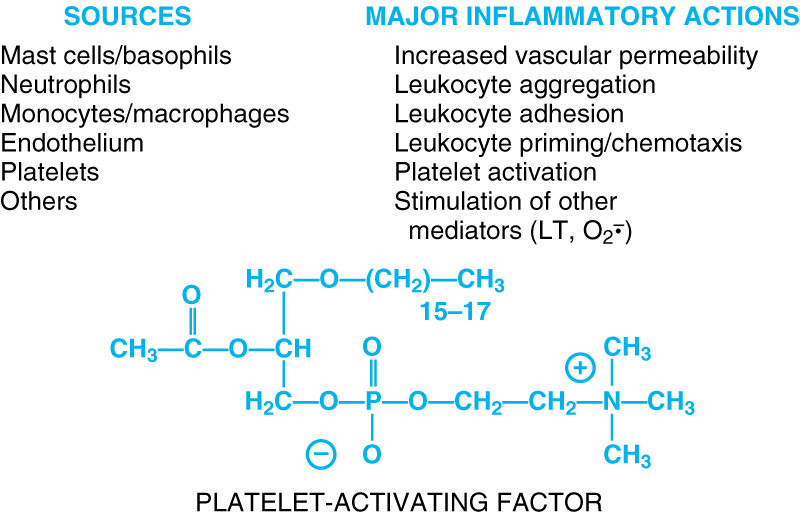 [Speaker Notes: .]
Cytokines
Polypeptides
Actions:
Involved in early immune and inflammatory reactions
Some stimulate bone marrow precursors to produce more leukocytes
[Speaker Notes: .]
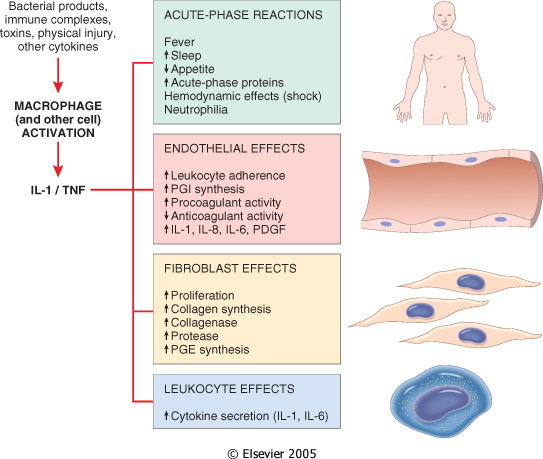 Cytokine of  
Acute inflammation: 
Interleukin (IL-1) & TNF
Chronic Inflammation:  Cytokines of
Interferon-γ (INF- γ) & Interleukin ( IL-12)
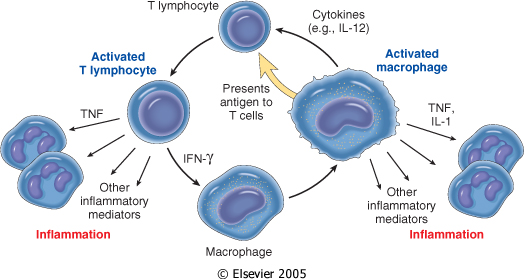 Activated lymphocytes and macrophages influence each other and also release inflammatory mediators that affect other cells.
Chemokines
Small proteins
They are chemoattractants for leukocytes
Main functions:
Leukocyte recruitment & activation in inflammation
Normal anatomic organization of cells in lymphoid and other tissues
[Speaker Notes: .]
Reactive Oxygen Species
Synthesized via
NADPH oxidase pathway
Source:
Neutrophils and Macrophages
Stimuli of release:
Microbes
Immune complexes
Cytokines  
Action: 
Microbicidial (cytotoxic) agent
[Speaker Notes: .]
Nitric Oxide ( NO)
Short-lived
Soluble free-radical gas
Functions:
     Vasodilation  
     Antagonism of platelet activation (adhesion, aggregation, & degranulation)
    Reduction of leukocyte recruitment
    Microbicidial (cytotoxic) agent (with or without ROS) in activated macrophages
[Speaker Notes: .]
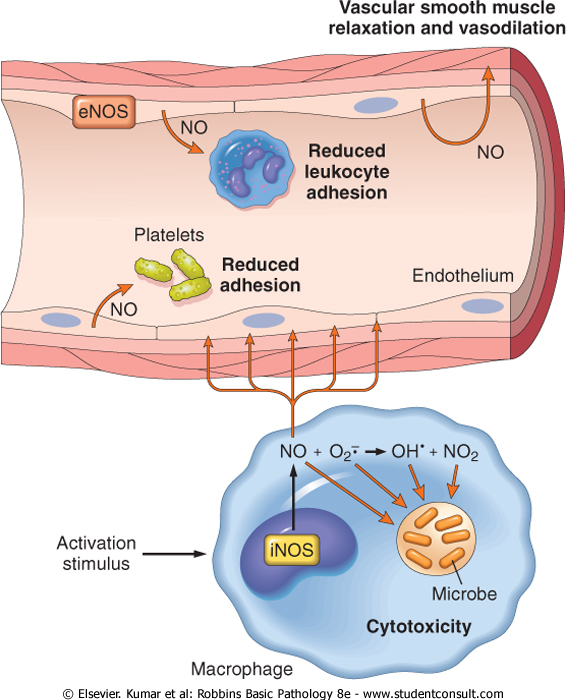 Lysosomal Enzymes of Leukocytes
Neutrophils & Monocytes
Enzymes:
Acid proteases
Neutral proteases (e.g. elastase, collagenase, & cathepsin)

Their action is checked by:
Serum antiproteases (e.g. α1-antitrypsin)
[Speaker Notes: .]
Neuropeptides
Small proteins
Secreted by nerve fibers mainly in lung & GIT
Initiate inflammatory response
e.g. Substance P :
Transmits pain signals
Regulates vessel tone
Modulates vascular permeability
[Speaker Notes: .]
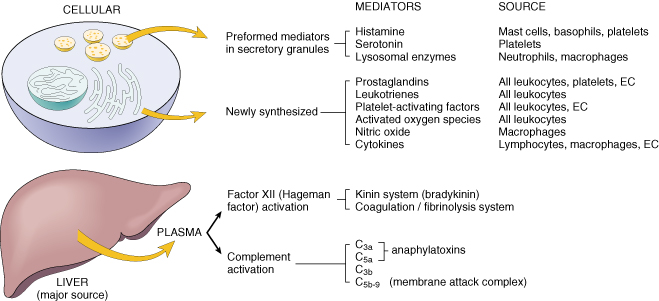 PLASMA PROTEASES
A variety of phenomena in the inflammatory response are mediated by plasma proteins that belong to three interrelated systems

      1.  Kinin
	  2.  the complement
 	  3.  clotting systems
Kinin & clotting systems
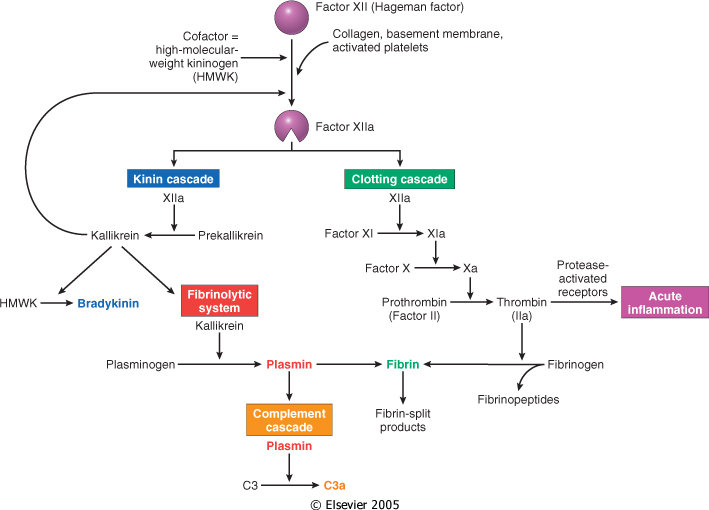 enhanced leukocyte adhesion & activation
increases vascular permeability, pain
increases vascular permeability, Chemotaxis
Complement System
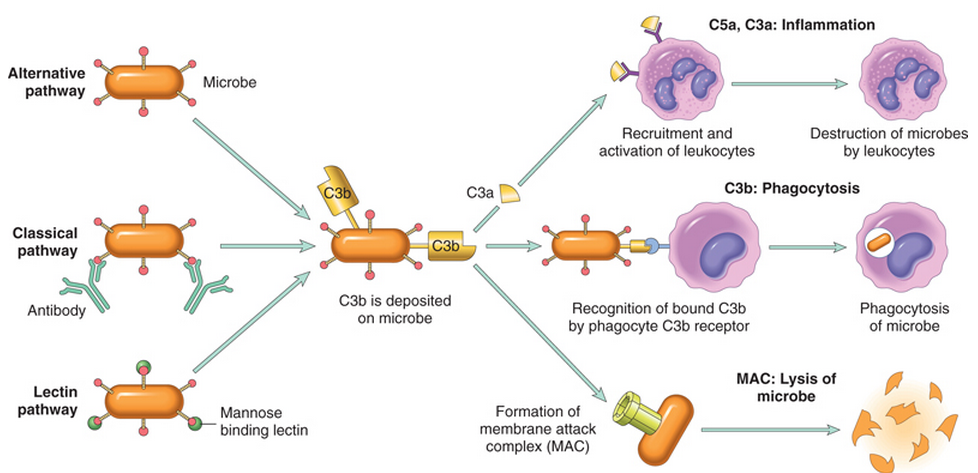 Complement protein
C3a & C5a    Increase vascular permeability
( anaphylatoxins) 		

C5a      Chemotaxis  

C3b      Opsonization  

C5-9     membrane attack complex
Objectives
Upon completion of this lecture, the student should: 
List and describe the outcome of acute inflammation.
Recognize  the different pattern of inflammation.
Define the chemical mediators of inflammation.
Know the general principles for chemical mediators.

Know the cellular sources and major effects of the mediators.

List the most likely mediators of each of the steps of inflammation.
Role of Mediators in Different Reactions of Inflammation